Recent Progress of MODIS and VIIRS Lunar Calibration
Truman Wilsona, Amit Angala , Jack Xiongb

aScience Systems and Applications Inc., 10210 Greenbelt Road, Lanham, MD, USA
bSciences and Exploration Directorate, NASA Goddard Space Flight Center, Greenbelt, MD, USA
GSICS Annual Meeting 2024, Darmstadt, Germany March 11-15, 2024
1
Outline
Introduction
MODIS RSB lunar calibration
VIIRS RSB lunar calibration
Additional Lunar Observation Applications
Ongoing and Future Efforts
Summary
2
MODIS and VIIRS Lunar Calibration
MODIS and VIIRS share the same calibration strategies
No SRCA in VIIRS
VIIRS SV and SD have the same AOI
Lunar observations are scheduled on a near-monthly basis for a fixed phase angle range.
The Moon is observed through the space-view (SV) port via a spacecraft roll maneuver.
A data section rotation is performed
The Moon as an inter-comparison target:
Observable by many instruments
No overpass time constraints
No atmospheric correction
View-geometry corrections (lunar model).
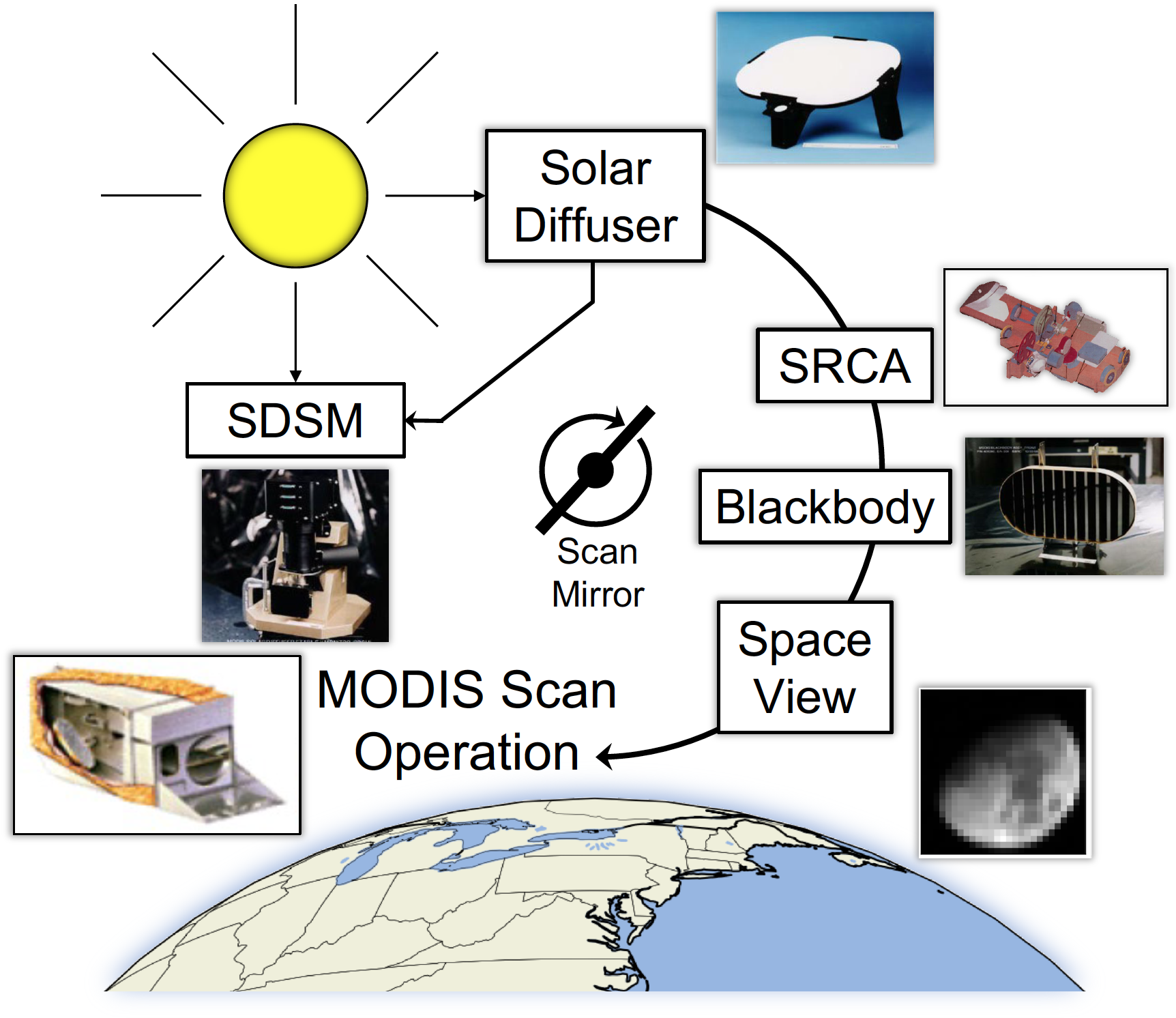 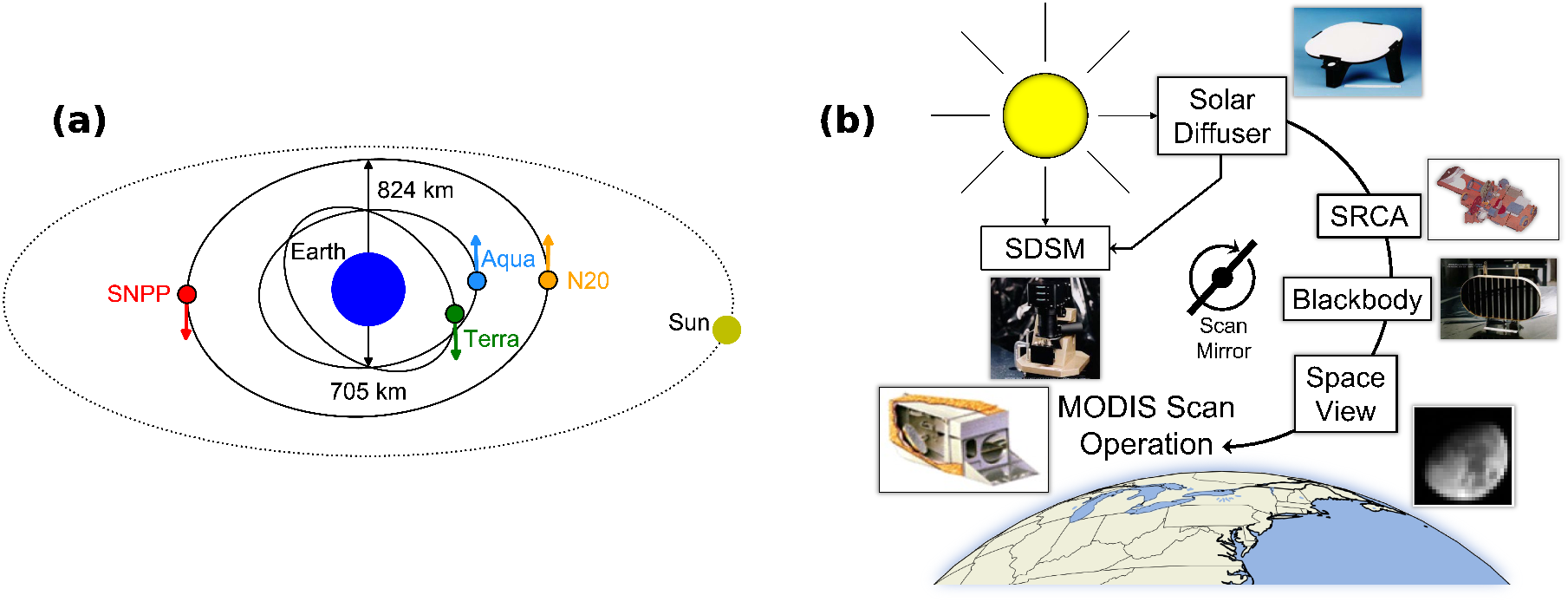 3
Lunar Observation Geometry
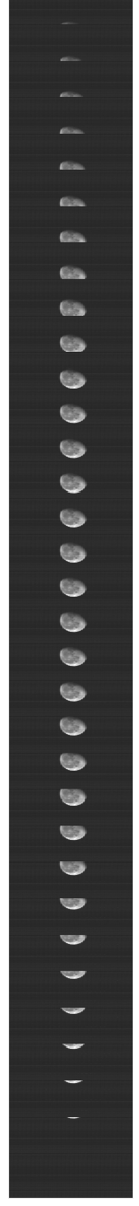 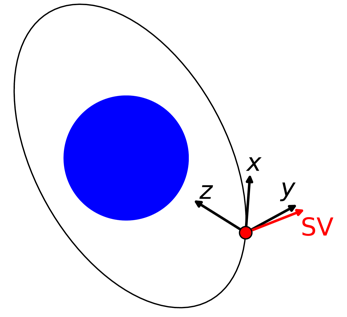 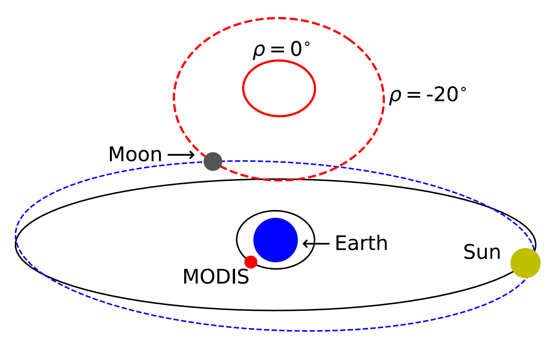 *
*
*
+ Some events fall outside of this range
^ Number of scheduled Moon events as of March 1, 2024.
For MODIS and VIIRS, the Moon is visible in the SV for many scans. Only scans with the full lunar disk visible are used for calibration (below, red).
* VIIRS shows the opposite relationship in roll angle vs SV trace size as its SV is on the opposite side of the y-axis
Track
Terra MODIS Band 1 Lunar Images
Scan
4
Applications of MODIS and VIIRS Lunar Observations
Reflective Solar Bands (RSB)
Stability Monitoring (MODIS and VIIRS)
RVS characterization (MODIS) and SD degradation adjustment (VIIRS)
Calibration Inter-comparisons (MODIS, VIRS, SeaWiFS, VIIRS, Pleiades, SGLI)
Spatial (MODIS and VIIRS)
Band-to-band registration (BBR) and MTF
Other Applications
Thermal leak and electronic crosstalk characterization (MODIS SWIR bands)
VIIRS Day-Night band (DNB) characterization using the Moon
Thermal Emissive Bands (TEB)
Stability Monitoring (MODIS and VIIRS)
Calibration Inter-comparisons (VIIRS)
Other Applications
Relative calibration for low gain (fire detection) bands (MODIS and VIIRS)
Electronic crosstalk and optical leak characterization (MODIS)
References included in the Appendix
Lunar Calibration Methodology
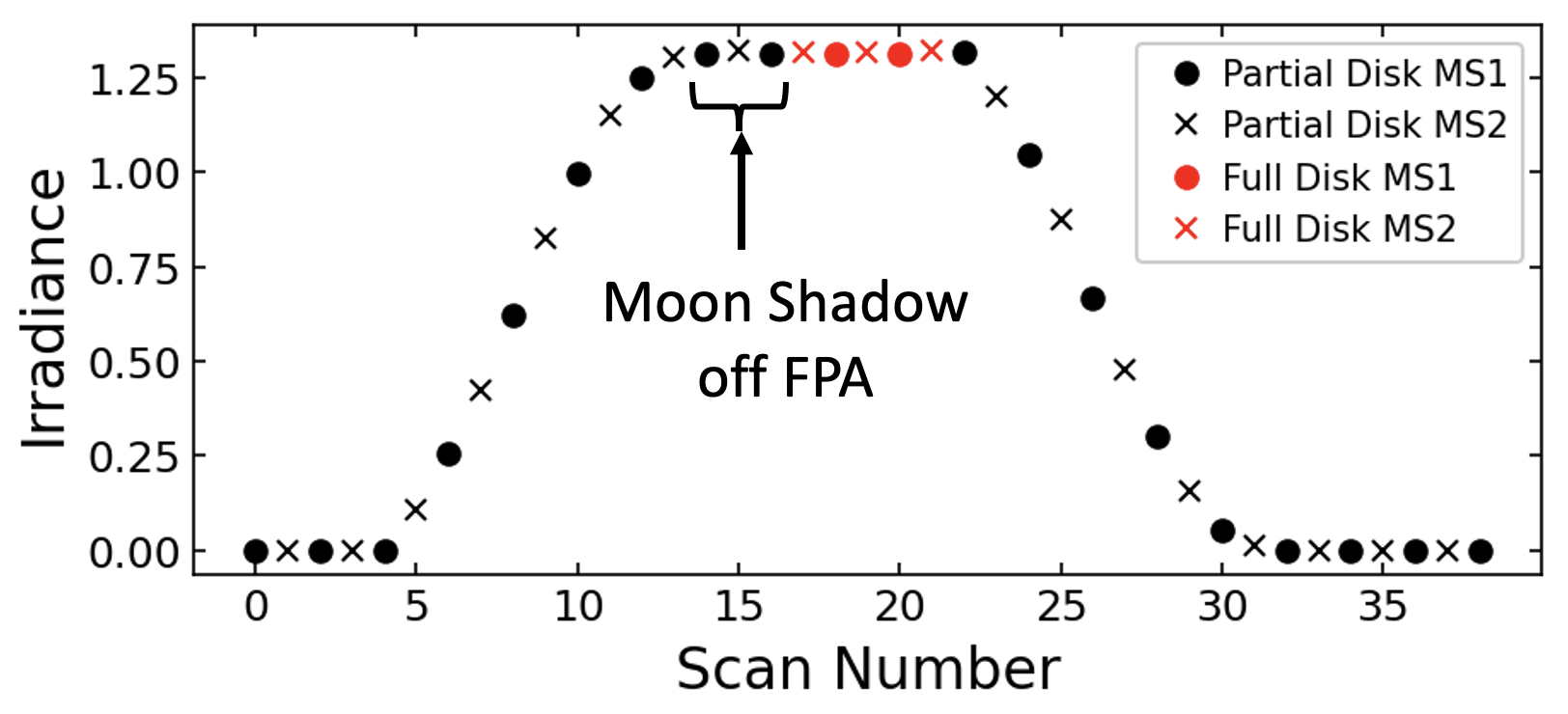 Lunar irradiance computed using integration of each scan image.

In the current MODIS and VIIRS calculations, only images with the full disk of the Moon on the FPA are used.

Previous MODIS calibrations also used partial images and compensated by applying an oversampling factor.

Variation in the irradiance is mostly caused by view geometry differences between events. This variation can be removed by normalizing to the ROLO model.
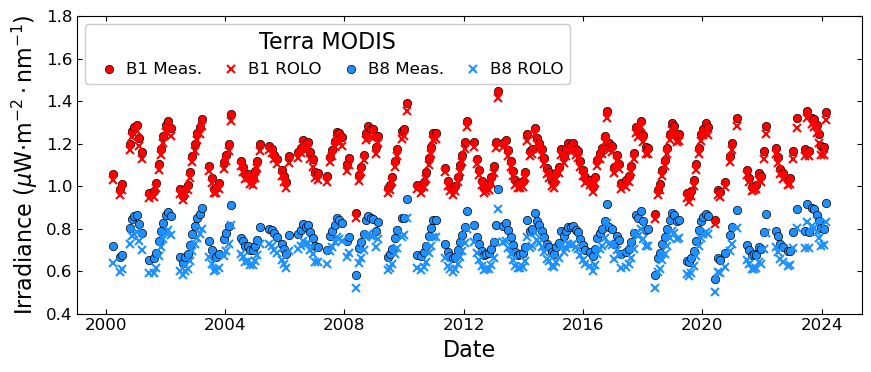 6
MODIS Lunar Calibration
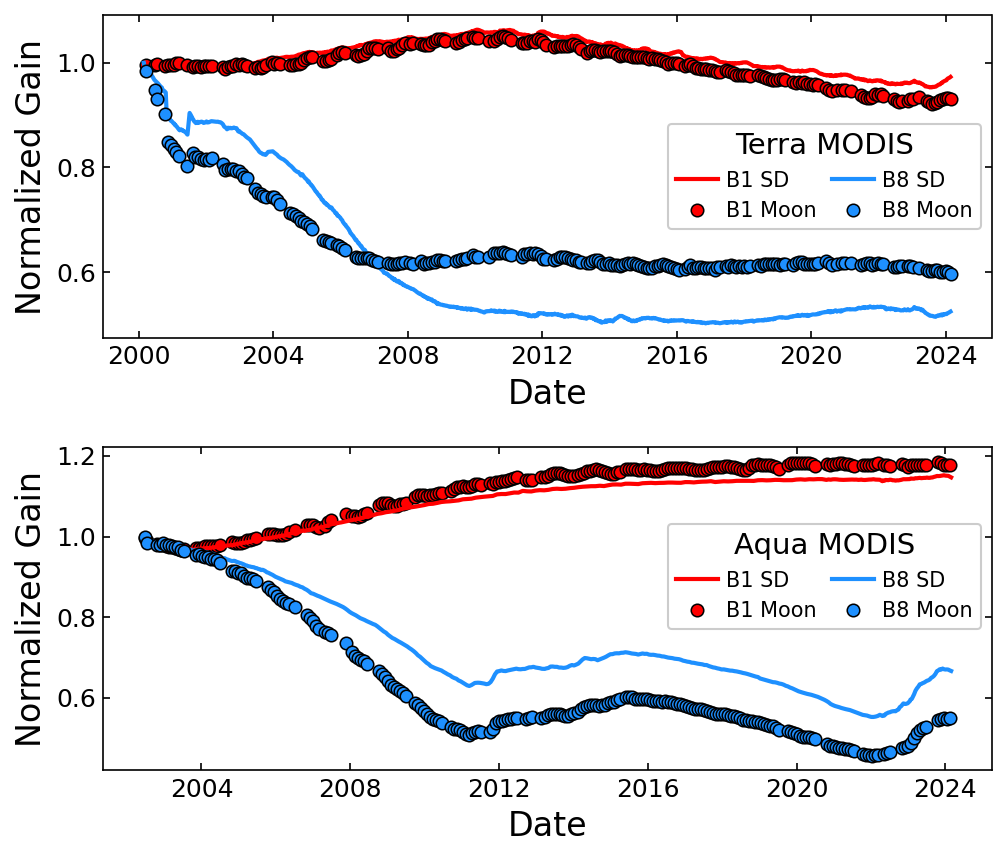 Moon and SD views at different AOI.

Difference in trending is inferred as a difference in the scan mirror response versus scan angle (RVS).
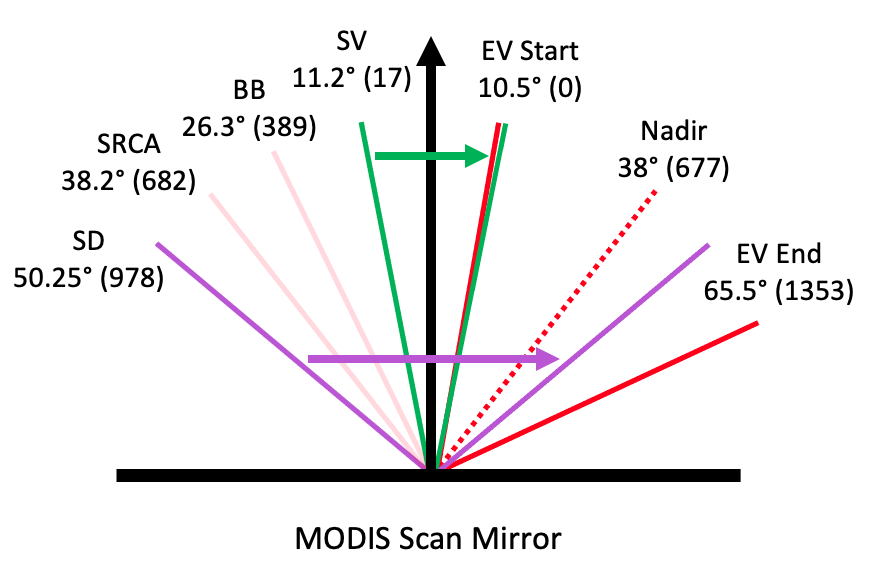 7
VIIRS Lunar Calibration
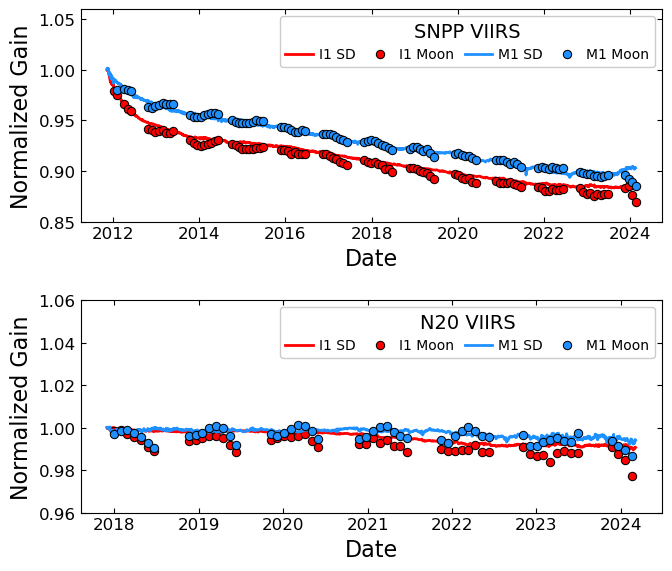 Moon and SD views at the same AOI.

Moon can be used to apply correction to the SD trending data.
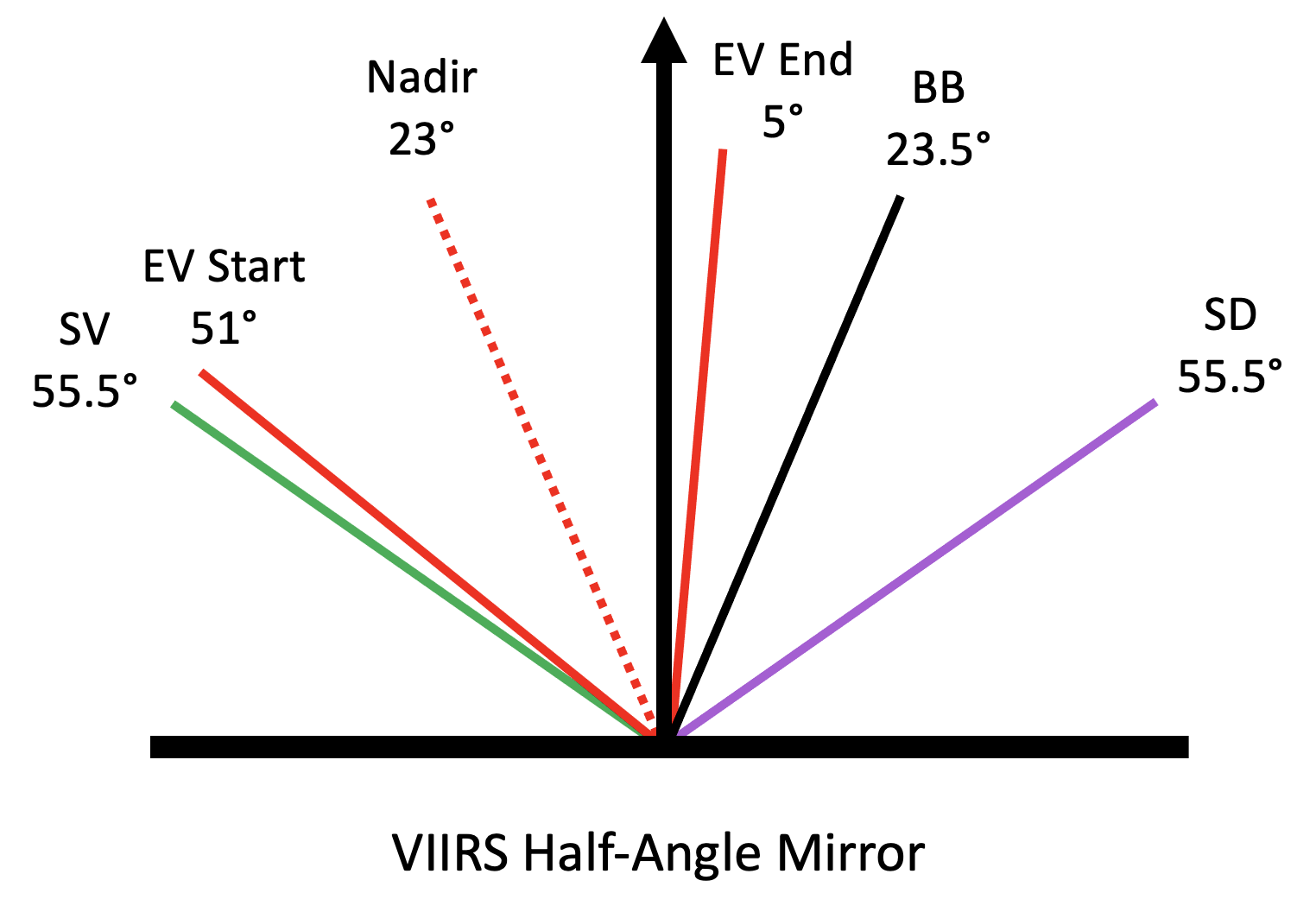 8
NOAA-21 VIIRS Lunar Calibration
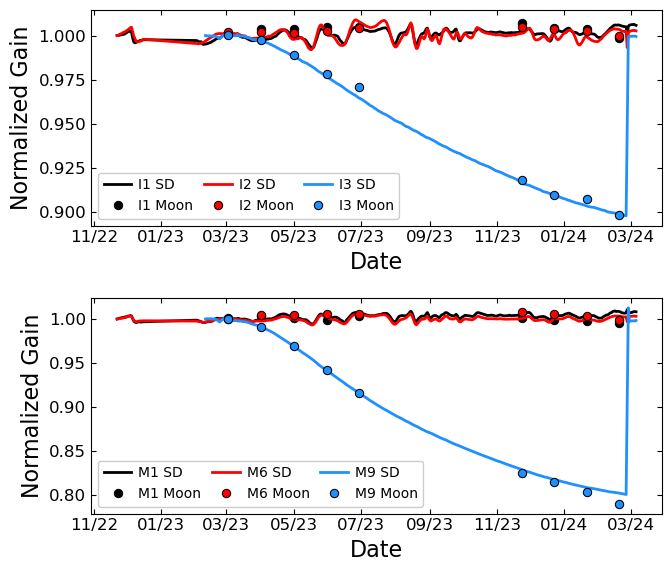 NOAA-21 VIIRS has almost 1 full year of lunar calibration data.

Large gain changes in the SWIR bands were observed and attributed to icing.

A mid-mission outgas (MMOG) has restored the SD gain to near the pre-launch levels. 

The next lunar calibration will be in late March 2024.
MMOG
MMOG
9
Applications: Calibration Intercomparison
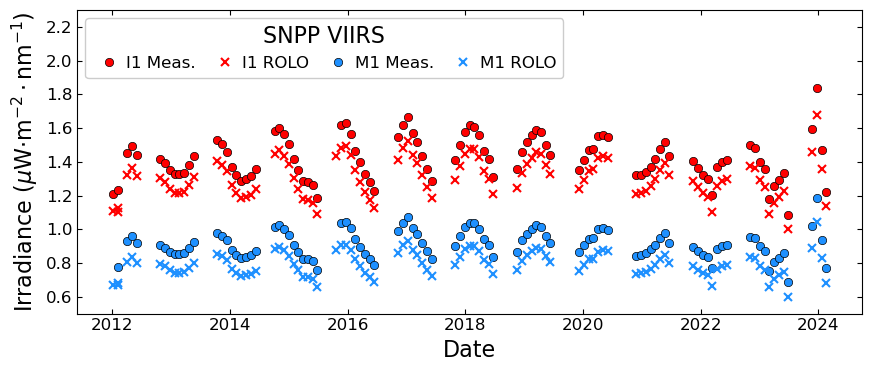 Lunar observations can be used to compare bands across multiple instruments.

The ROLO model is used to account for differences in observation geometry.

Offsets between the measurements and ROLO are nearly constant.

Normalization to ROLO shows some calibration differences between the bands of different instruments as a function of wavelength.
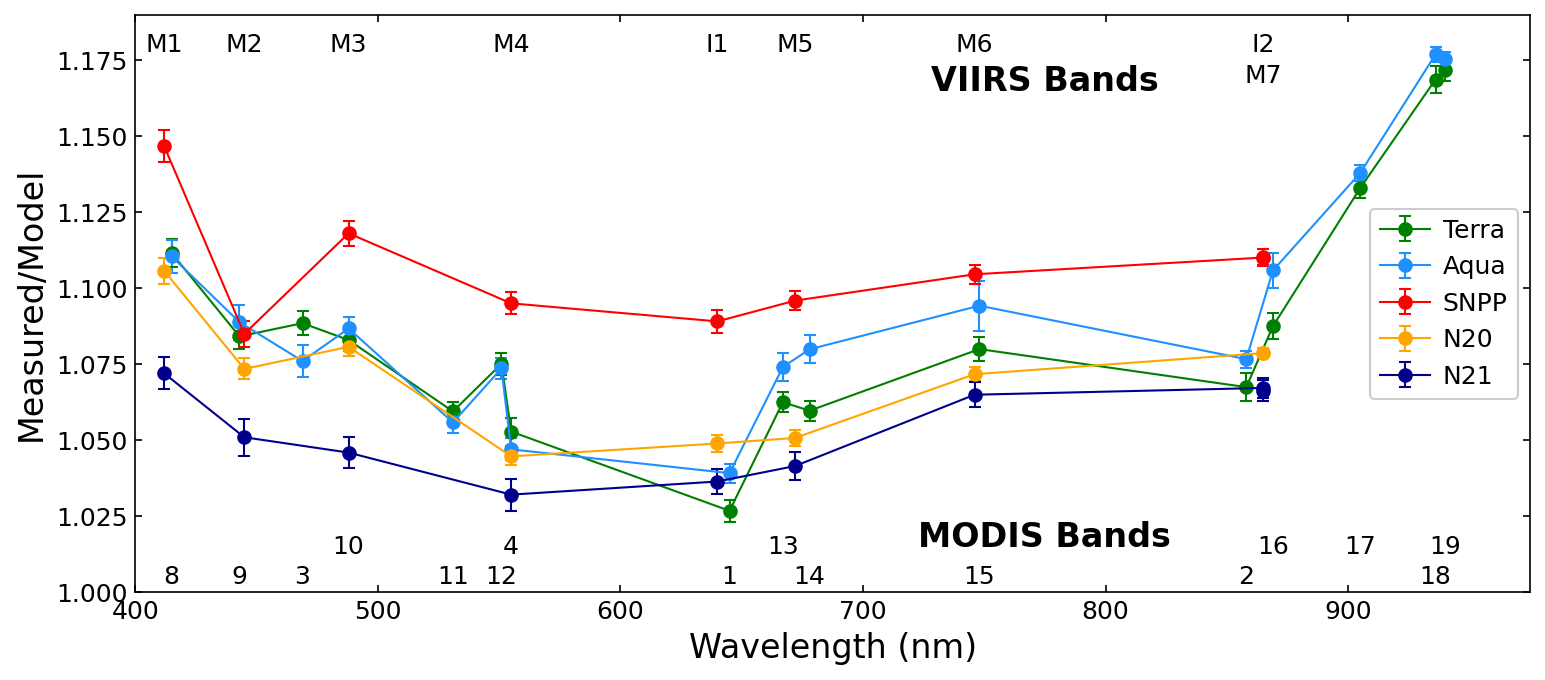 Xiong et al. Remote Sens. 2022, 14, 4754.
10
Applications: Calibration Intercomparison
Additional corrections, such as a solar spectrum reference correction are needed for proper comparison.

Example: SNPP uses Kurucz while N20 uses Thuillier. A more consistent calibration intercomparison can be performed by deriving all the calibration data using TSIS-1 HSRS data.

Alternatively, a correction factor can be applied to the ratio with the following equations:
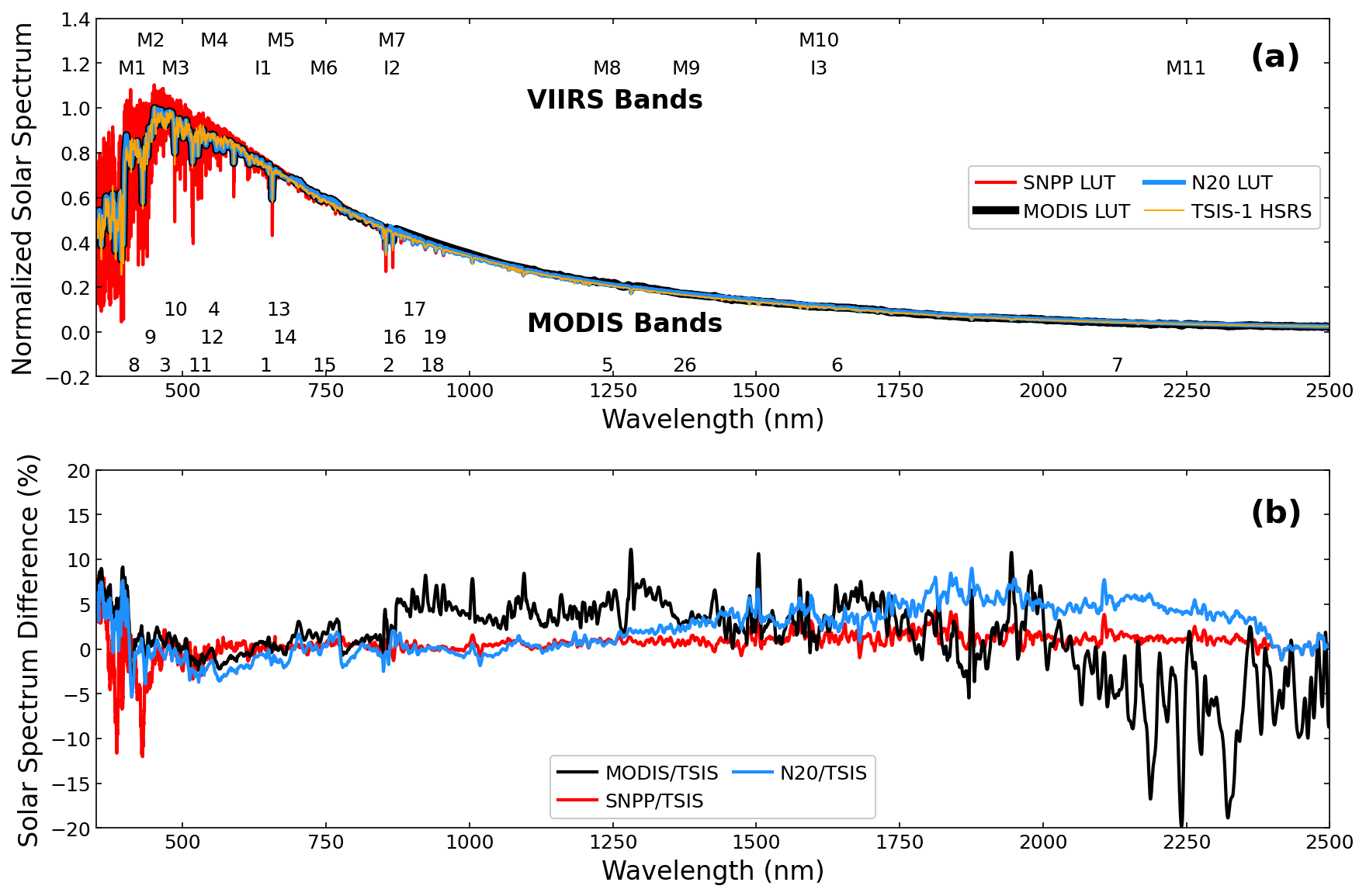 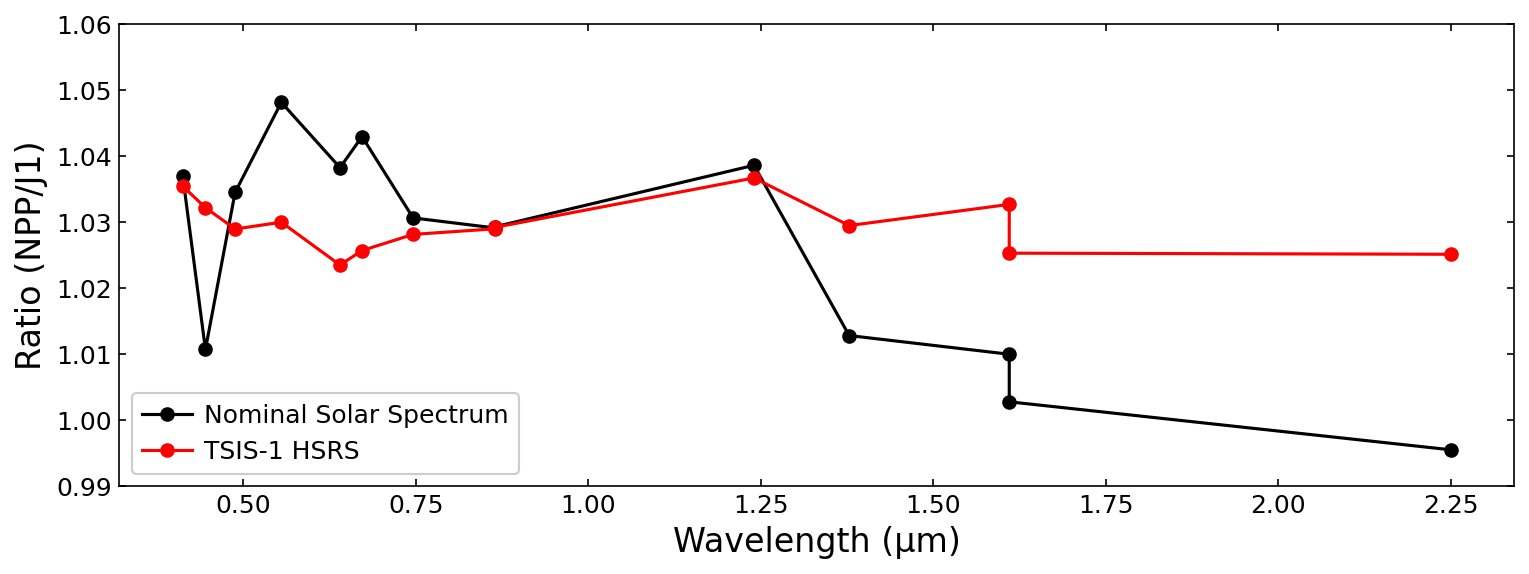 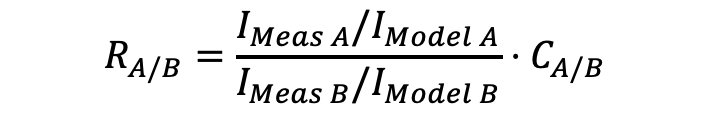 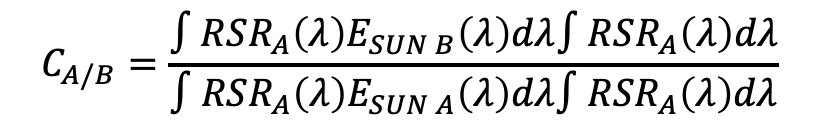 Xiong et al. Remote Sens. 2022, 14, 4754.
11
Applications: MODIS and VIIRS Spatial Characterization
VIIRS* Focal Plane Layout
*MODIS has similar spatial offsets
VIIRS unscheduled Moon images showing spatial offsets
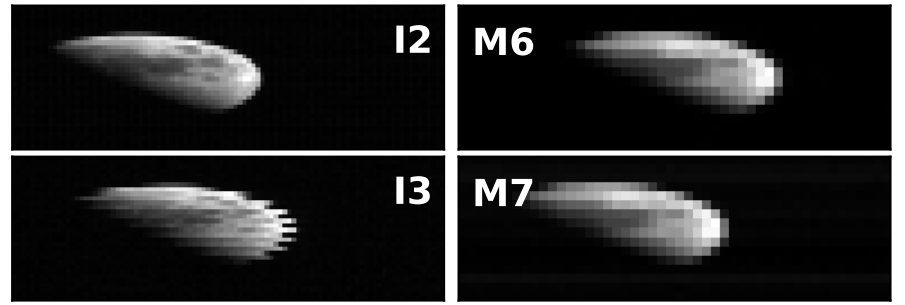 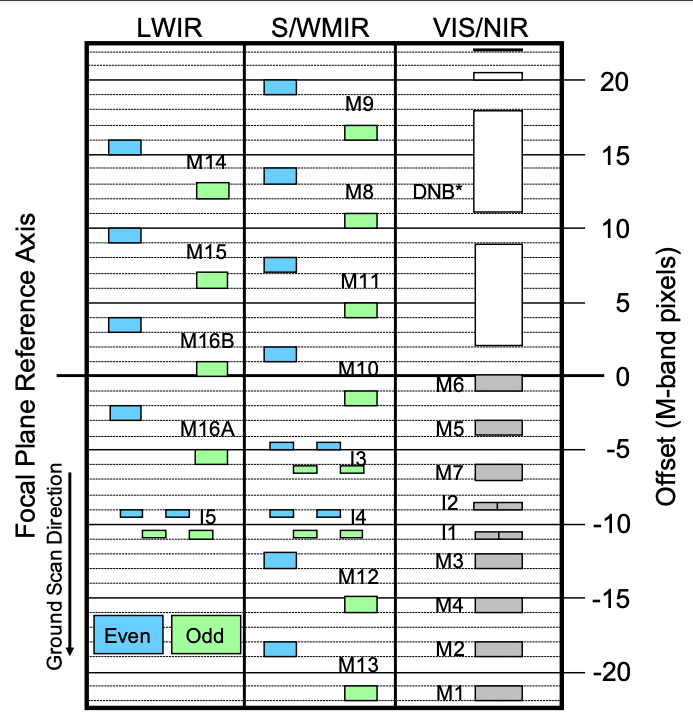 Centroids or image X-correlation are used to compute the Band-to-Band Registration (BBR) from the reference band†.
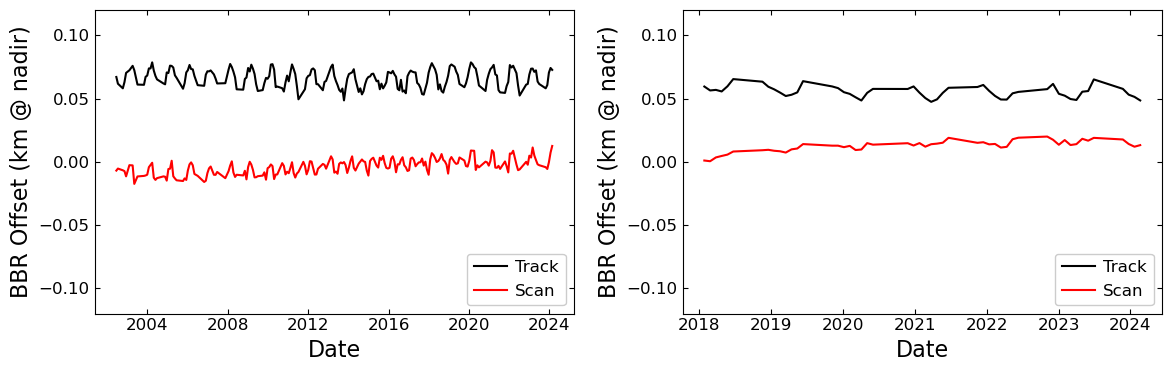 Aqua MODIS Band 8
N20 VIIRS
Band M9
Wilson et al. IEEE TGRS 60, 4702312, 2022.
12
† Band 1 for MODIS, and I1 for VIIRS
Ongoing and Future Efforts: MODIS Lunar Phase Drift
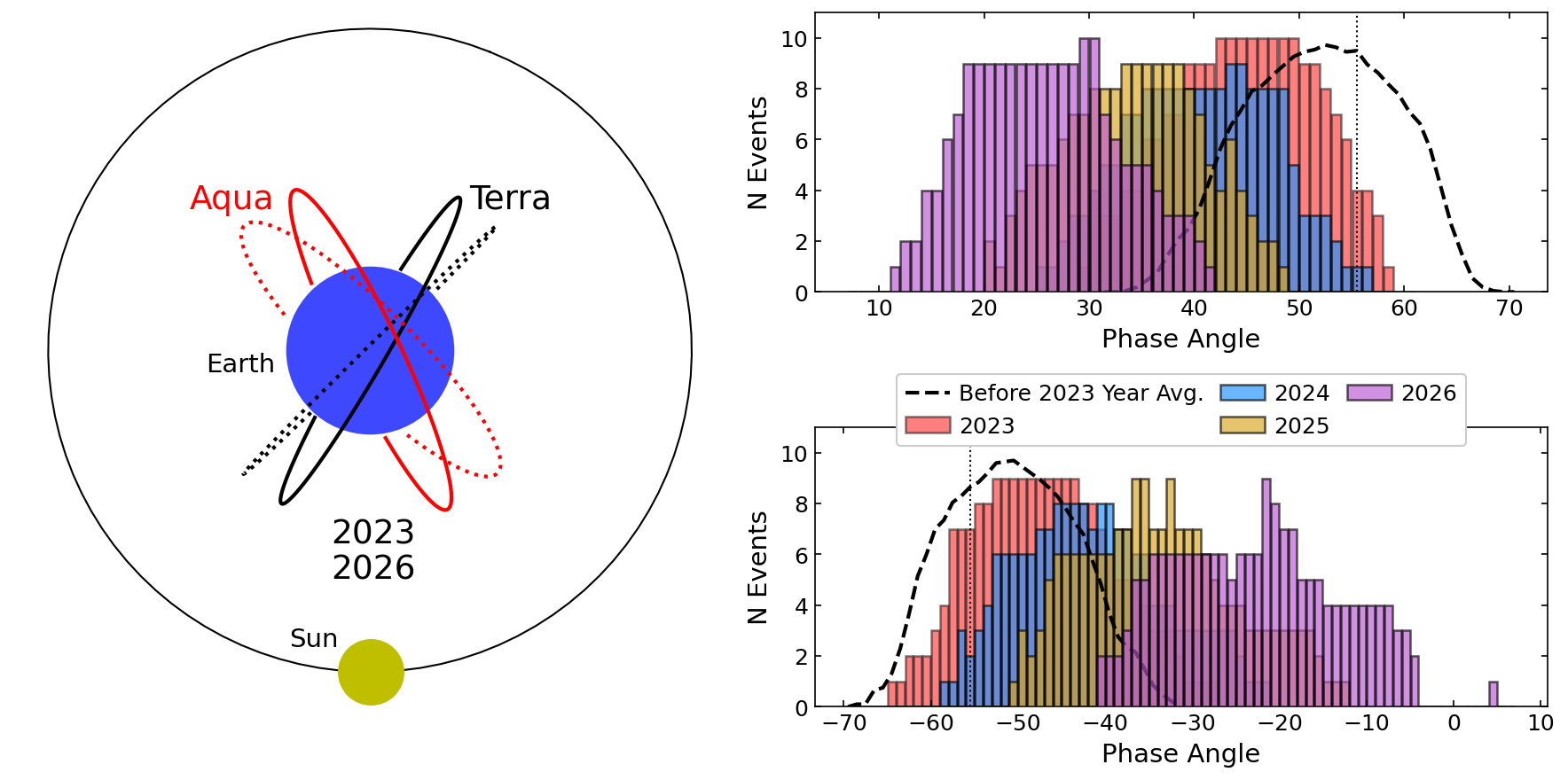 Terra
Aqua
Orbit simulations provided by Earth Science Mission Operations (ESMO) Flight Dynamics System (FDS) at NASA/GSFC
13
Ongoing and Future Efforts: MODIS Lunar Phase Drift
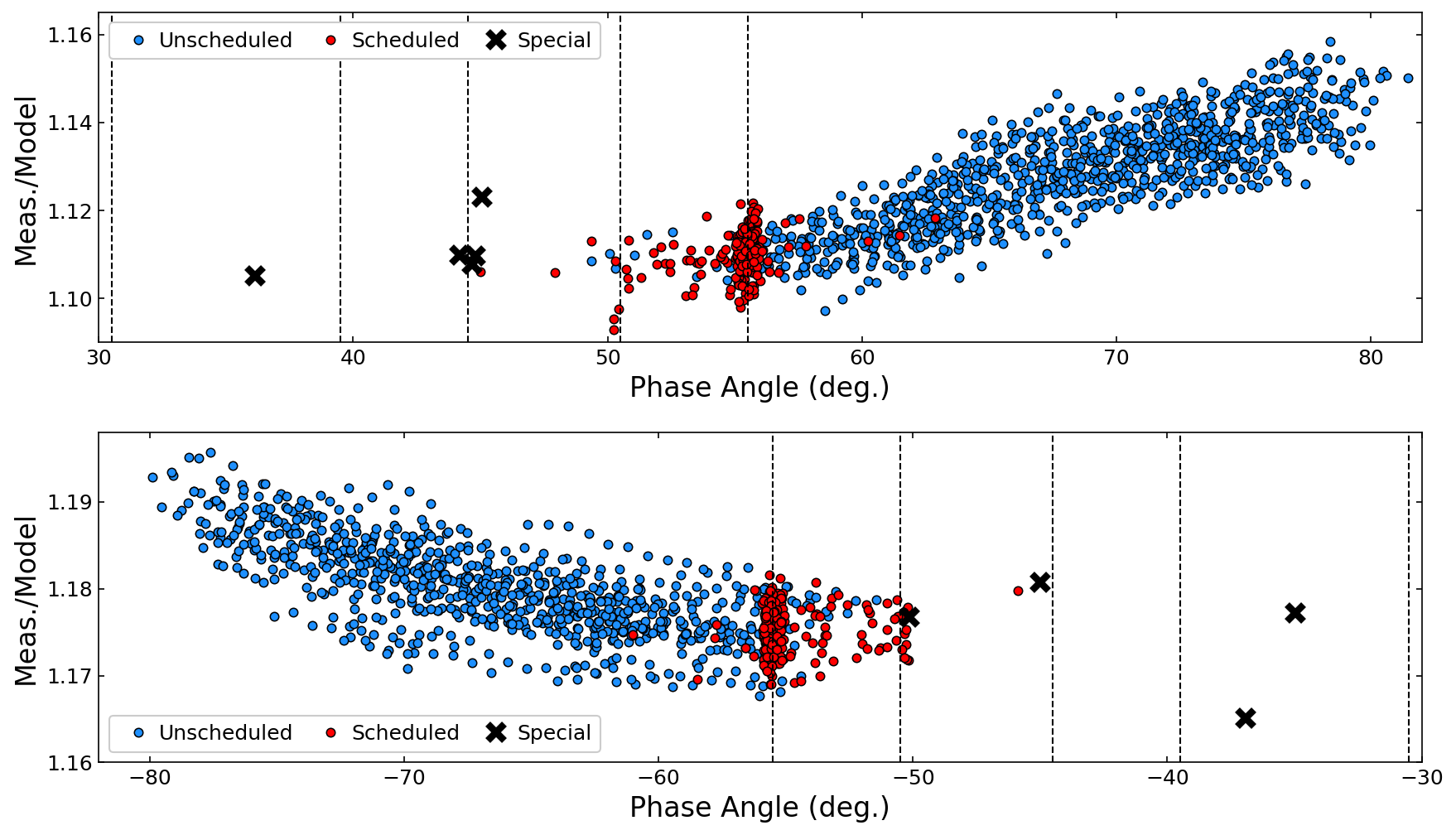 Terra Band 8
2024
2025
History
2023
2024
2025
2026
Where we’re going
2026
Unscheduled Moon data combined with special Moon data used to determine the expected phase change.

The “special” data collects will continue whenever the opportunity is available.
Where we’ve been
Aqua Band 19
Where we’re going
History
2023
Where we’ve been
Wilson et al. Proc. SPIE 1272917, 2023.
Details also presented at the GSICS Lunar Workshop, Dec. 2023.
14
Future Efforts: TEB Lunar Calibration/Intercomparisons
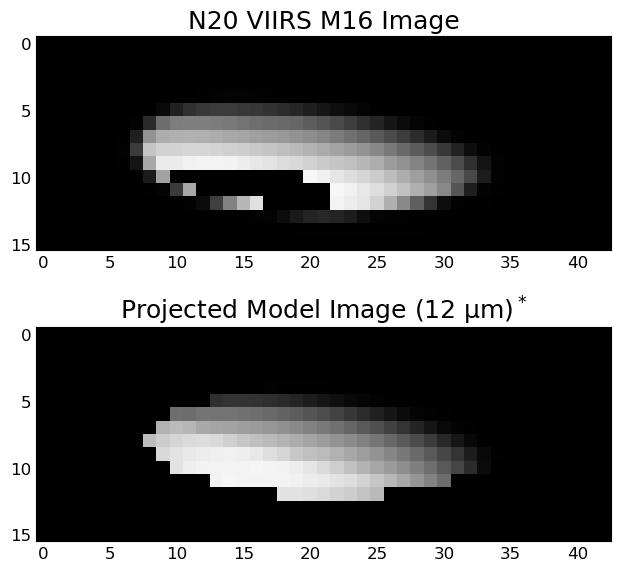 MODIS/VIIRS Thermal Emissive Bands (TEB) also observe the Moon.
High signal levels cause saturation for nearly all TEB.
Pixel-wise comparison can be performed with surface-resolved thermal model of the Moon.
Corrections associated with Sun-Moon and Moon-Instrument distance are not applied below.
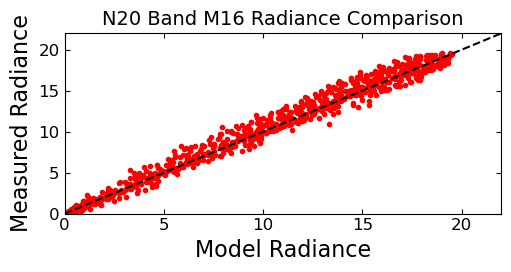 *Model data courtesy of Thomas Müller of MPE
See: Müller et al. A&A 650, A38, 2021.
15
Conclusions
MODIS and VIIRS lunar observations have been implemented successfully into the on-orbit calibration of each instrument.
The MODIS lunar calibration is used to track the scan mirror RVS
The VIIRS lunar calibration is used to adjust the SD F-factor.
NOAA-21 lunar calibrations have begun and have almost 1 full year of lunar calibrations.

Moon observations can also be used for many alternative applications, including instrument intercomparison, spatial calibration, and electronic crosstalk correction.

Future Work:
MODIS orbital drift monitoring and phase dependence correction.
TEB calibration and intercomparison with spatial-resolved thermal models.
16
Key References
Sun, J.-Q., et.al, “MODIS Reflective Solar Bands On-Orbit Lunar Calibration”, IEEE TGRS, vol. 45(7), 2383-2393, 2007. 
Xiong, X, et.al, "Intercomparison of On-Orbit Calibration Consistency Between Terra and Aqua MODIS Reflective Solar Bands Using the Moon," IEEE GRSL, vol. 5( 4), pp. 778-782, 2008. 
Xiong, X. and H. Chen, “Using lunar observations to assess Terra MODIS thermal emissive bands calibration,” Proc. SPIE 7807, Earth Observing Systems XV, 78070I, 2010. 
Sun, J., et.al, “Evaluation of Radiometric Improvements With Electronic Crosstalk Correction for Terra MODIS Band 27”, IEEE TGRS, vol 52(10), 6497-6507, 2014. 
Choi, T., et.al, “On-Orbit Lunar Modulation Transfer Function Measurements for the Moderate Resolution Imaging Spectroradiometer”, IEEE TGRS, vol 53(1), 270-277, 2014. 
Wang, Z., et.al, “On-Orbit Characterization of MODIS Modulation Transfer Function Using the Moon”, IEEE TGRS, vol 52(7), 4112-4121, 2014. 
Xiong, X., et.al, “Lunar Calibration and Performance for S-NPP VIIRS Reflective Solar Bands”, IEEE TGRS, vol. 54, issue 2, pp. 1052-1061, 2016. 
Wilson, T., et.al, "Development and Implementation of an Electronic Crosstalk Correction for Bands 27–30 in Terra MODIS Collection 6", Remote Sensing, vol. 9(6), 569, 2017. 
Wang, Z., X. Xiong, J. Fulbright, and N. Lei, "VIIRS day/night band radiometric calibration stability monitoring using the Moon", J. Geophysical Research, vol. 122(11), pp. 5616-5624, 2017. 
Wilson, T., and X. Xiong, "Surface Corrected Lunar MTF Measurements in MODIS and VIIRS Using the SP Model," IEEE TGRS, vol. 60, pp. 1-12, Art no. 5110112, 2022
Xiong, X., J. Sun, A. Angal, T. Wilson, "Calibration Inter-Comparison of MODIS and VIIRS Reflective Solar Bands Using Lunar Observations", Remote Sensing Journal, 14 (21), 4754, 2022
17
Appendix: Lunar Calibration Methodology
MODIS and VIIRS use similar but slightly different equations to compute the lunar irradiance
MODIS
VIIRS
N: Number of scans	F: F-factor derived from SD data
S,D: Scan, Detector	
dn: Background-subtracted signal
RVS: Response Versus Scan Angle
ω: Detector Solid Angle
ci: Calibration Coefficients
N: Number of scans	m1: Calibration coefficient
S,D: Scan, Detector
dn: Background-subtracted signal
RVS: Response versus scan angle
ω: Detector solid angle
Esun: Solar spectral irradiance
The principles of each calculation are the same. Integrate dn times the calibration coefficients, and average over the total number of scans used.
18
Appendix: MTF Surface Correction with SP Model
SP Model provided by Toru Kouyama of AIST (Japan) in January 2021.
Measured Image
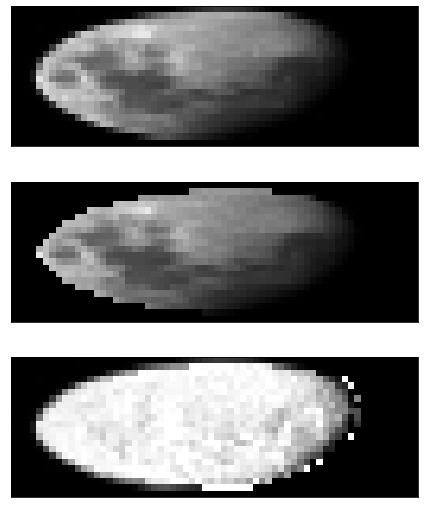 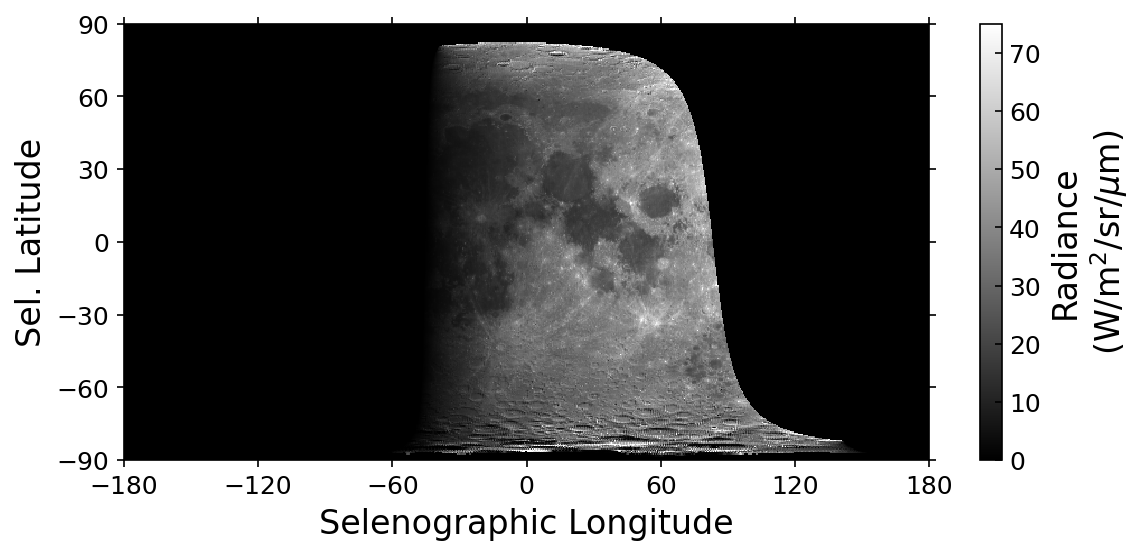 Model Projection
Measured/Modeled Ratio
Model data is projected onto image coordinates using the observation geometry parameters.
Wilson et al. IEEE TGRS 60, 5110112, 2022.
19
Appendix: MTF Surface Correction with SP Model
Surface correction creates a smooth profile.
MTF derived from FFT of the line spread function.
Terra MODIS Band 1
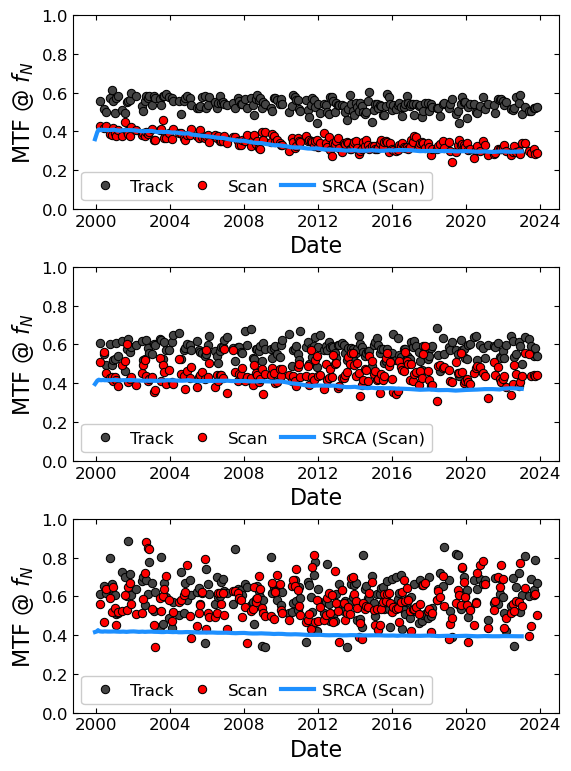 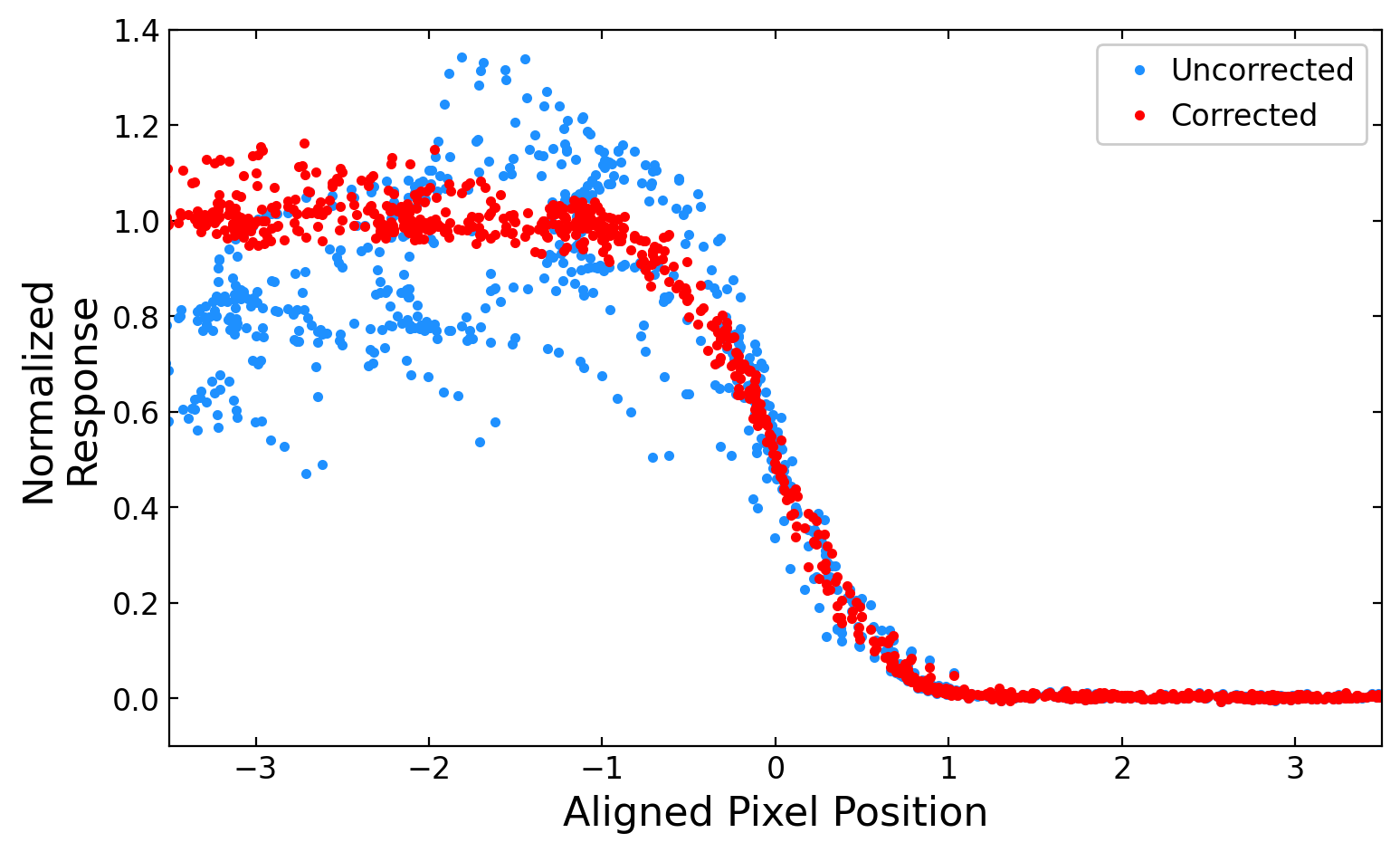 N20 VIIRS Band M7
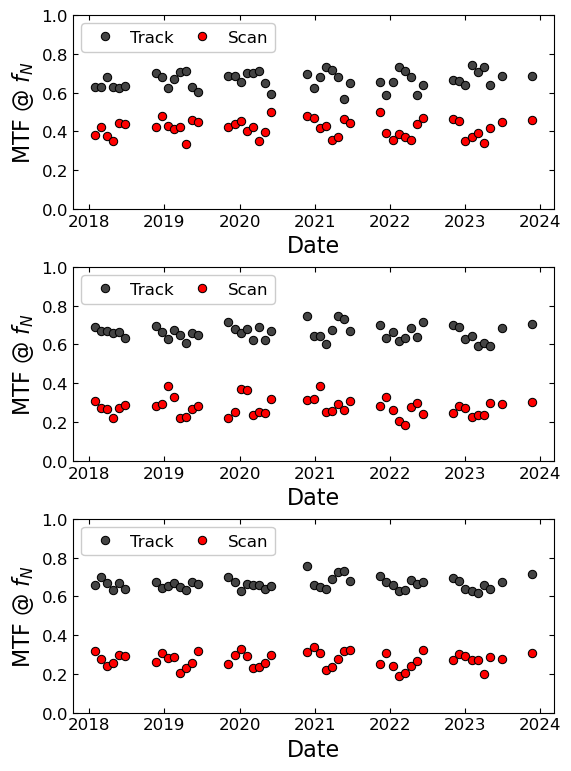 Wilson et al. IEEE TGRS 60, 4702312, 2022.
20
Appendix: MODIS Electronic Crosstalk Characterization
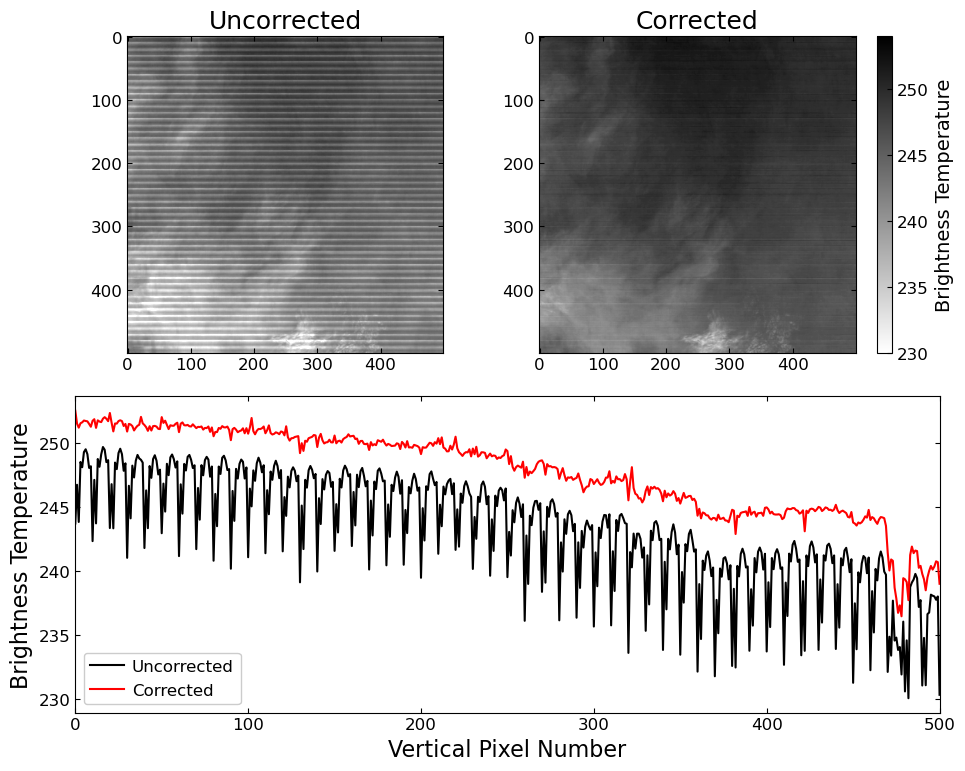 Electronic Crosstalk characterized using known spatial offsets beween lunar images.
Derived correction coefficients are used to correct the Level-1B imagery
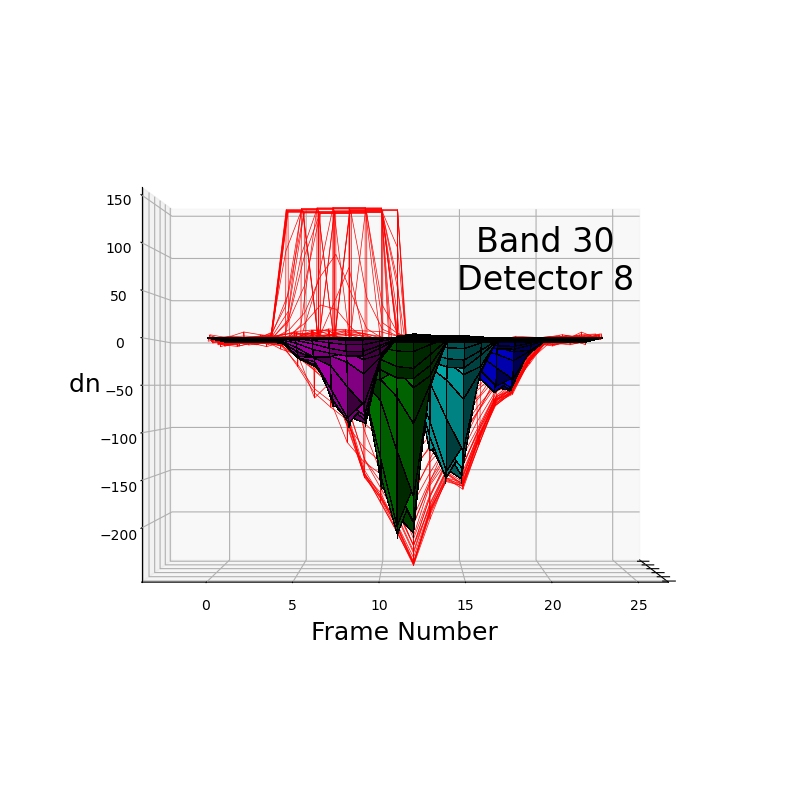 Aqua MODIS
Band 27
Sending Bands
Band 27
Band 28
Band 29
Band 30
Chang et al. Proc. SPIE 126851E, 2023.
21